Articular fractures
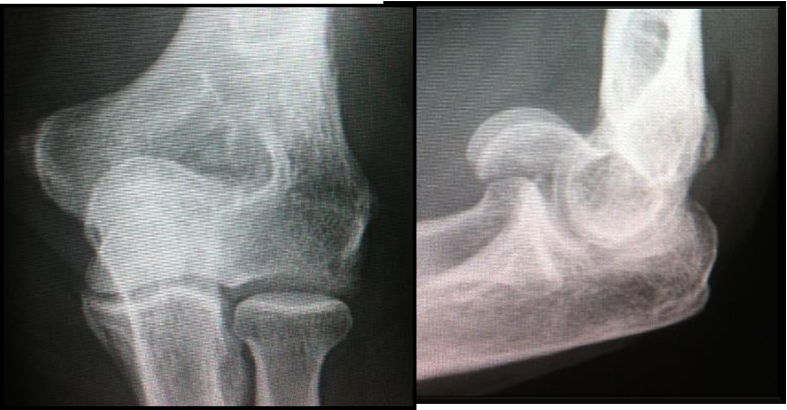 Two different cases
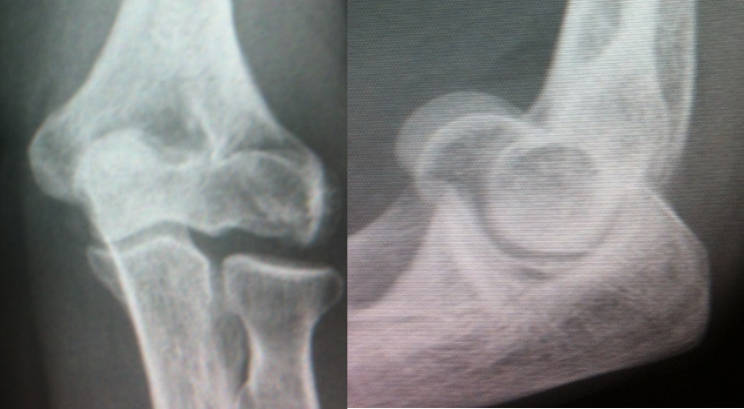 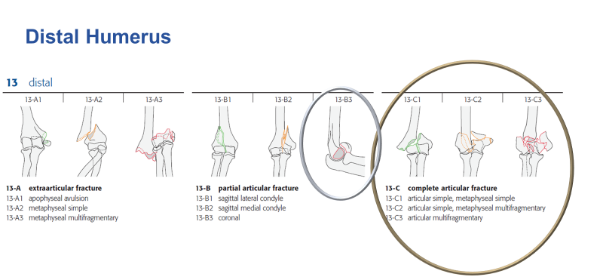 [Speaker Notes: Two different partial articular fractures value of CT]
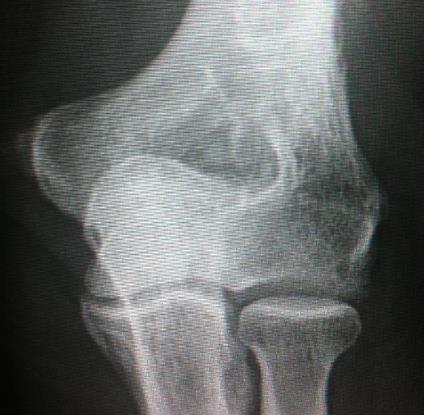 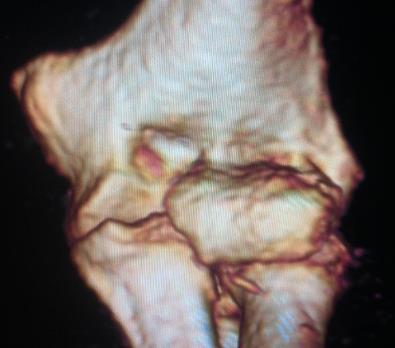 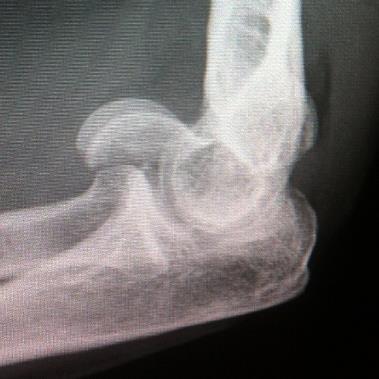 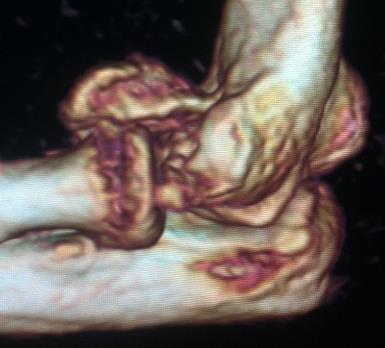 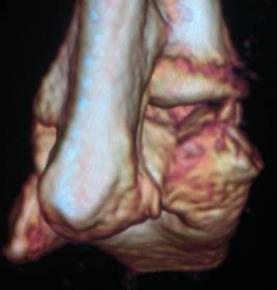 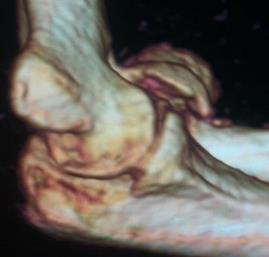 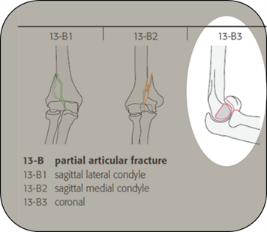 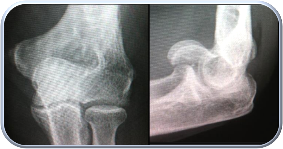 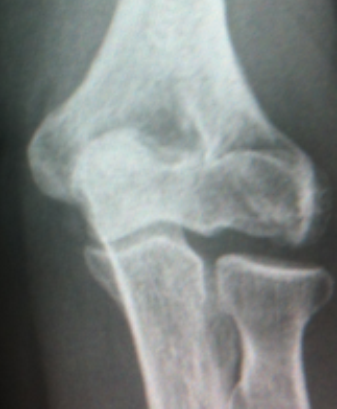 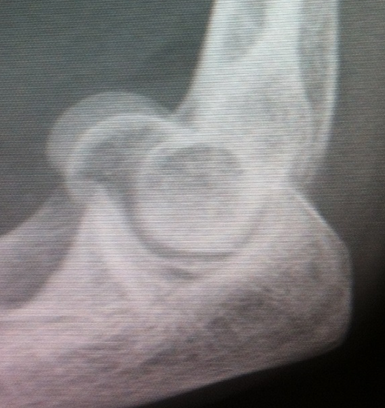 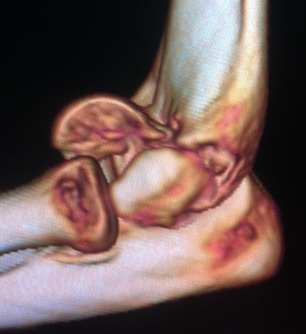 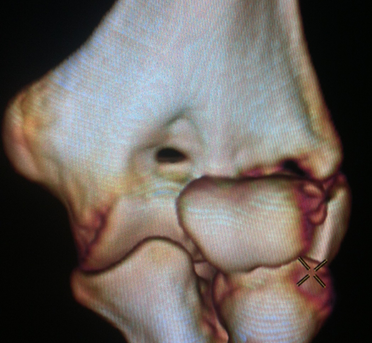 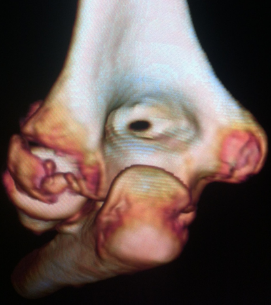 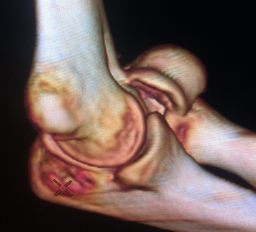 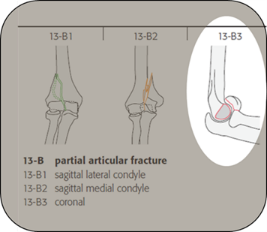 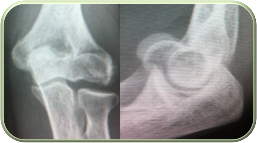 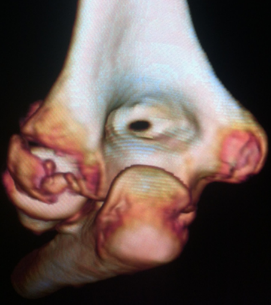 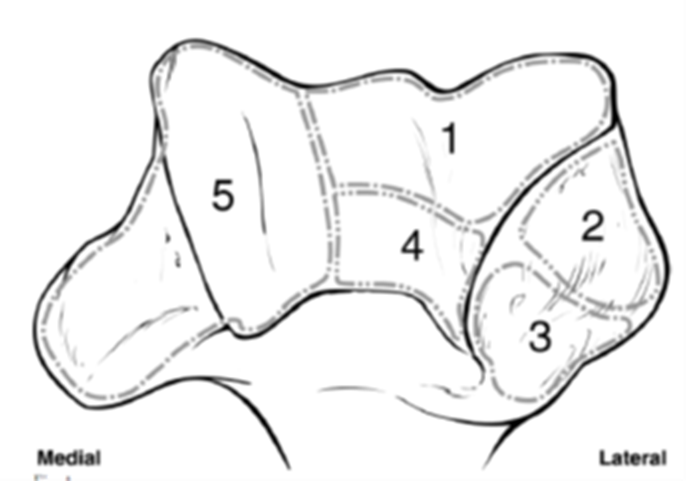 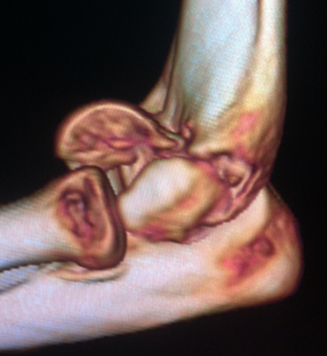 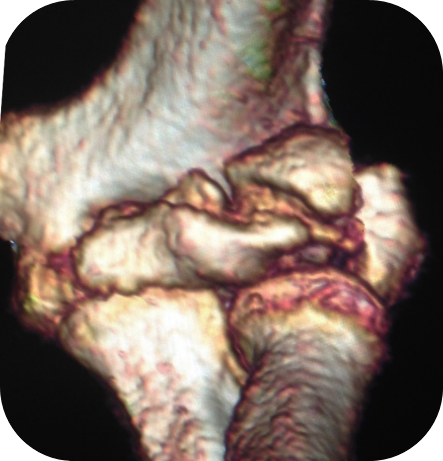 JBJS A VOL 85-A · No. 2 · FEB 2003
5
55 YO
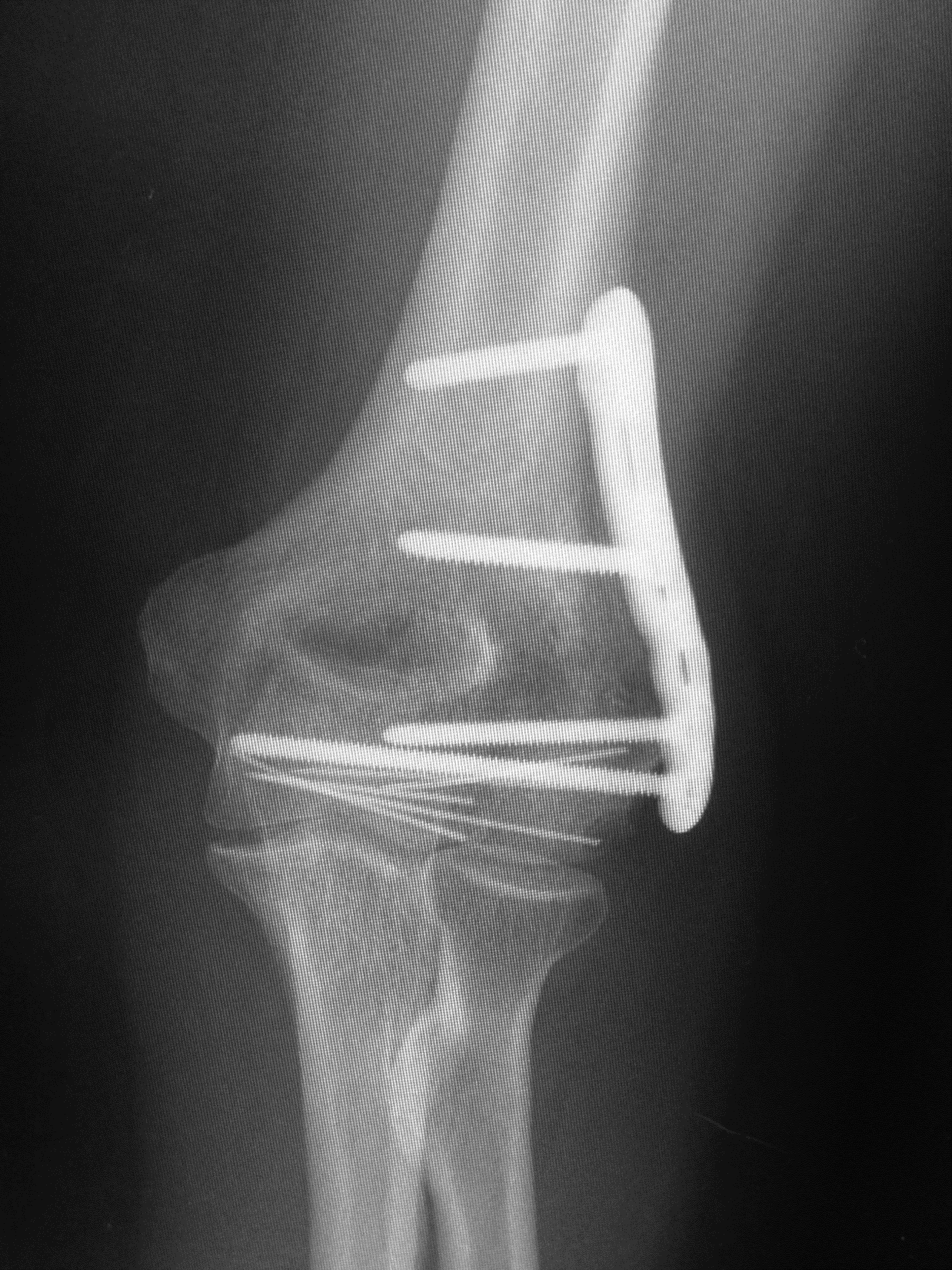 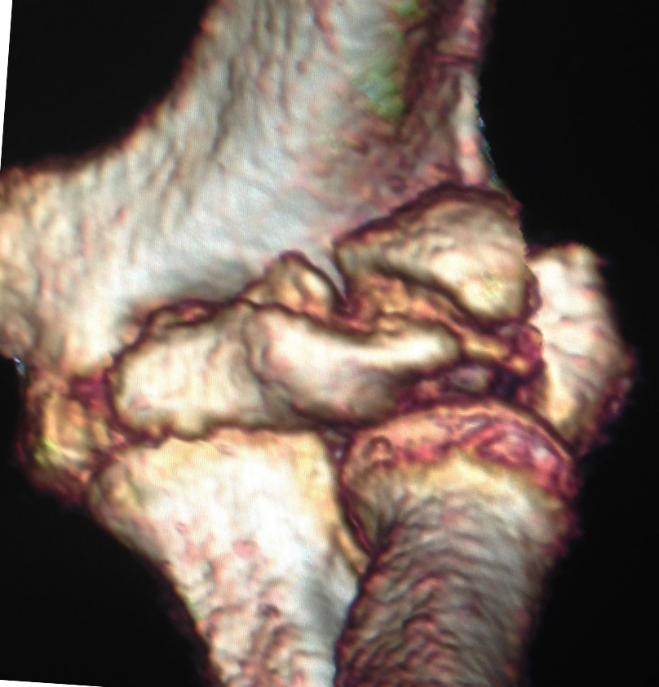 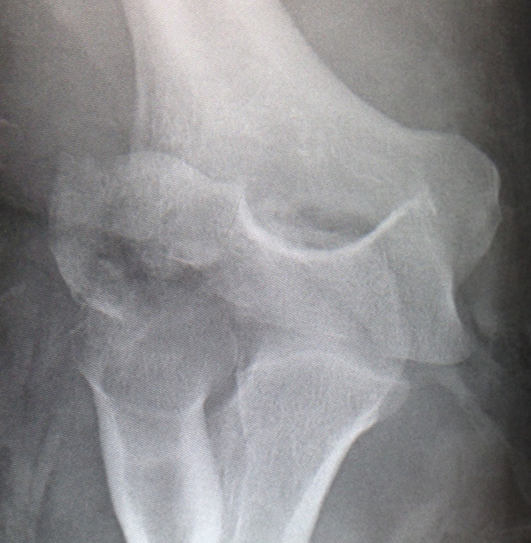 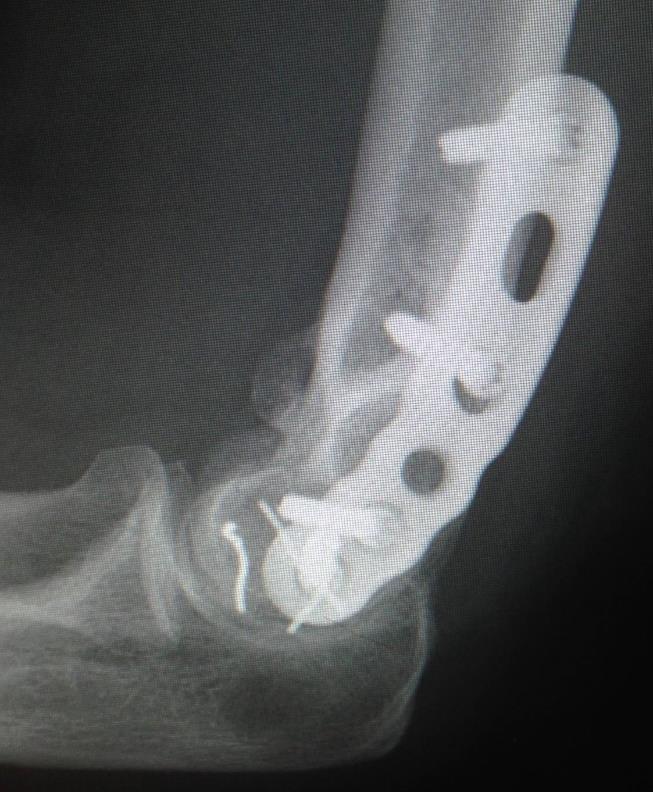 1 Year
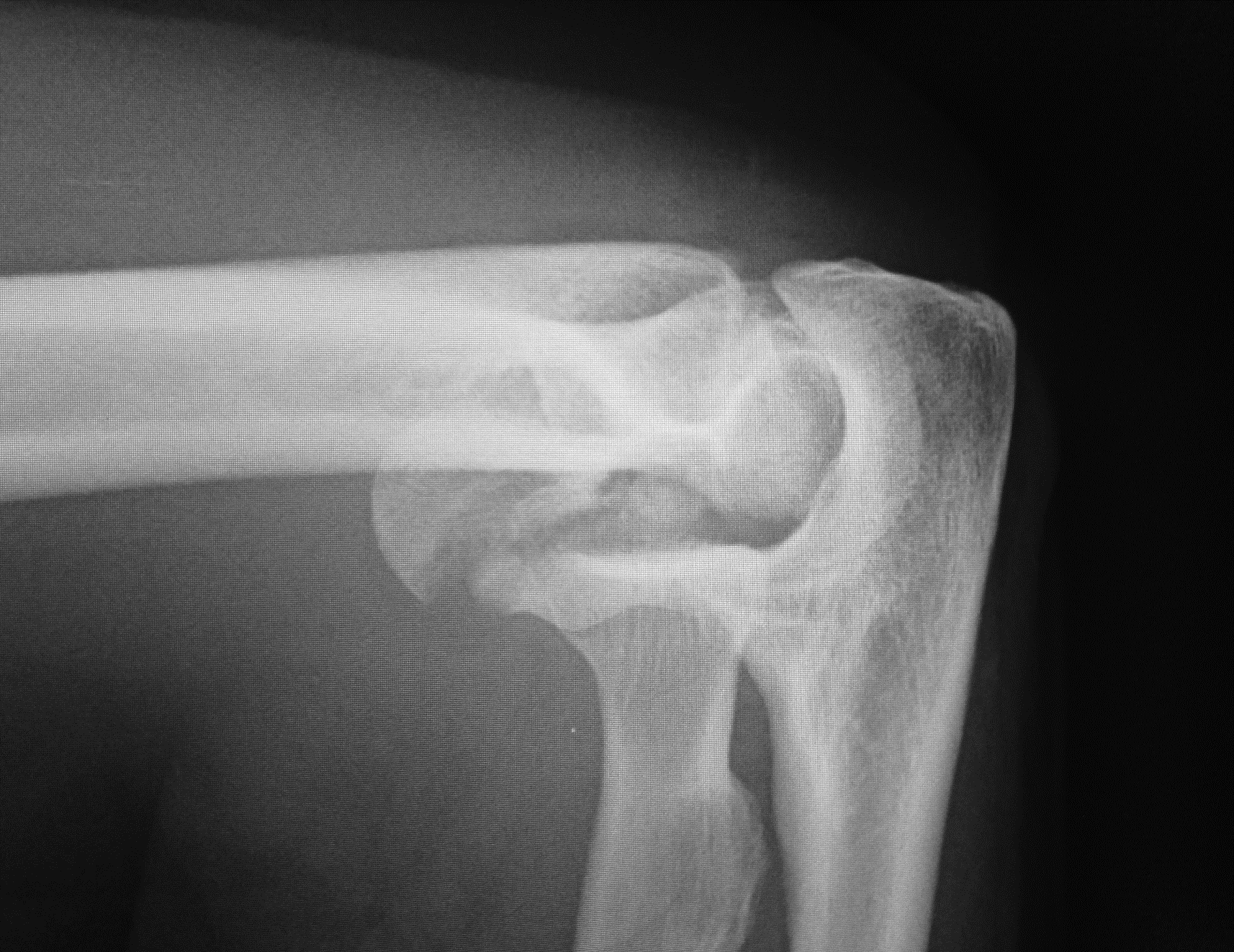 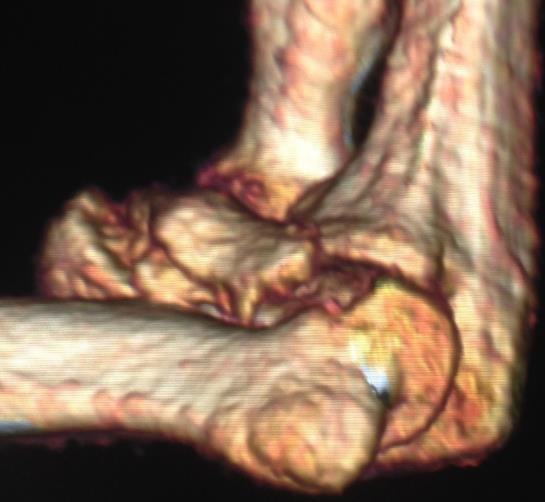 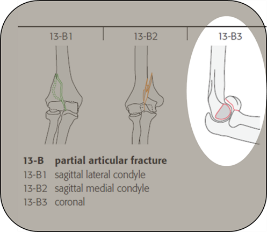 [Speaker Notes: Articular fracture, not simple K wires, fully threaded threaded titanium wires, note no olecranon osteotomy
Paraolecranon approach lateral epicondylar fracture essentially osteotomy of lateral epicondyle (CEO and LCL complex allows subluxation of olecranon.
Lateral epicondyle and CEO secured with plate AND sutures into LCL/ CEO secured to plate]
65 YO
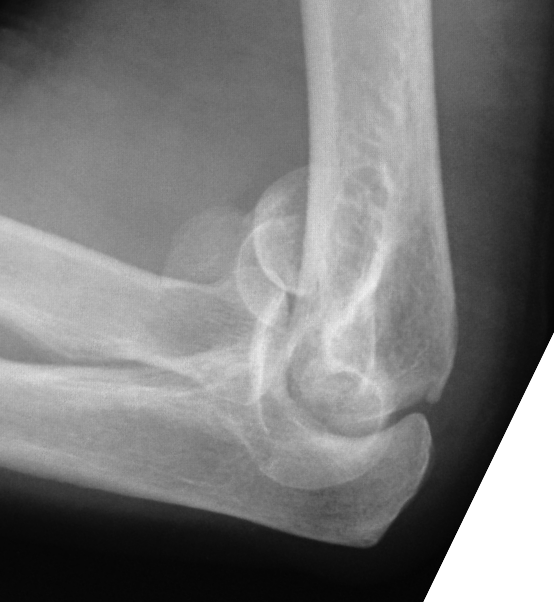 [Speaker Notes: Articular fracture distal humerus, non reconstructible, hemiarthroplasty]
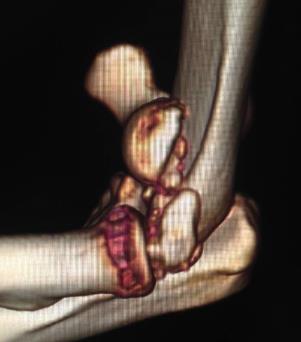 65 YO
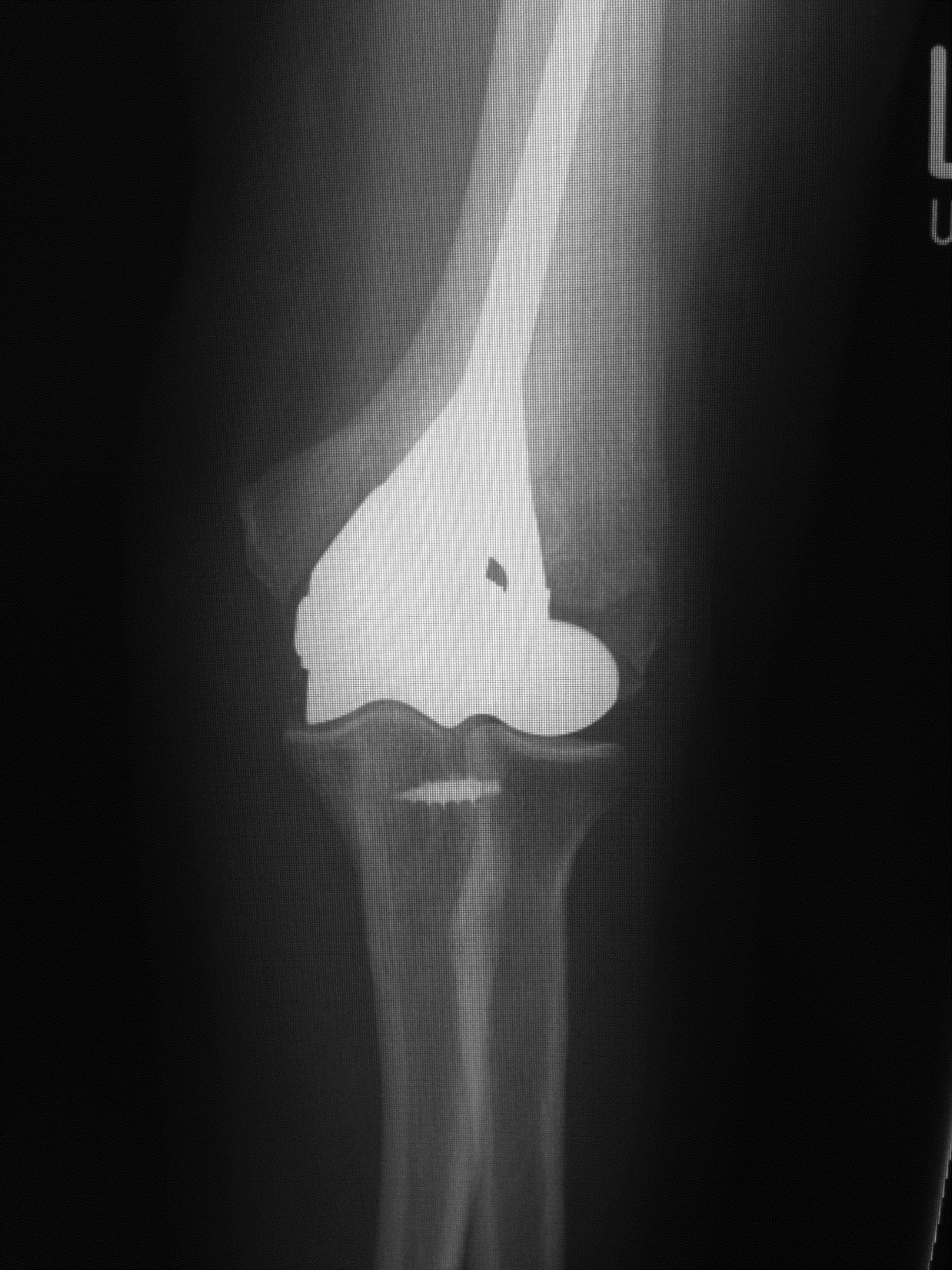 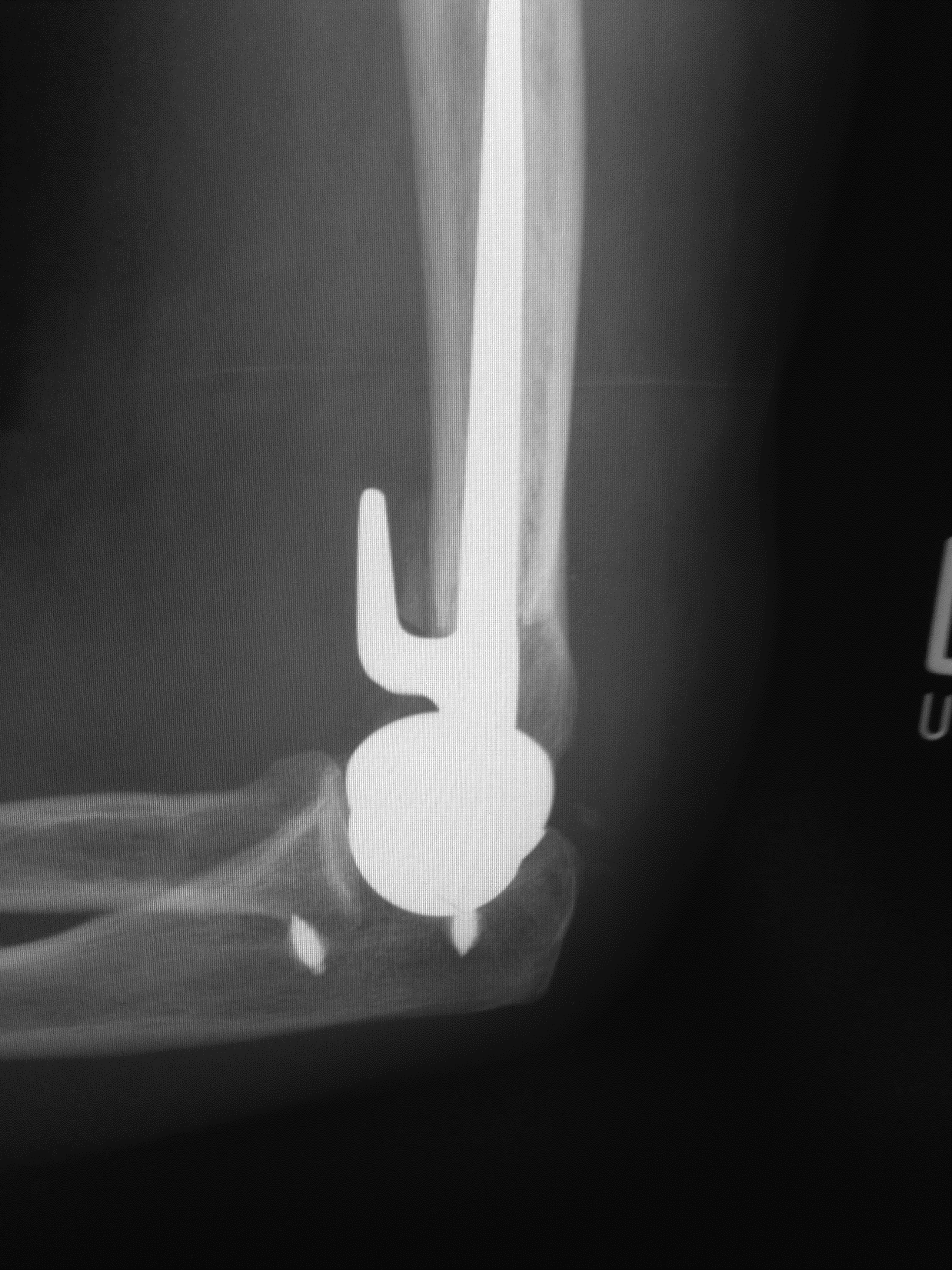 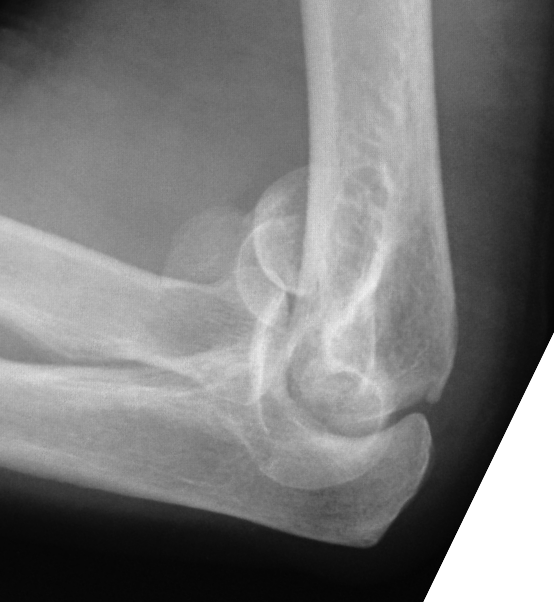 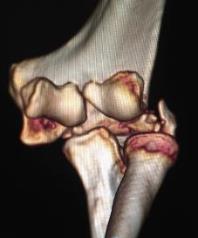